Ольга кобилянська.Життєвий   і   творчий шлях
11
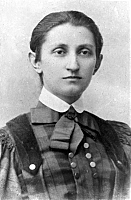 Народилася Ольга Кобилянська 27 листопада 1863 р. у містечку Гура-Гумора в Південній Буковині. У багатодітній сім'ї, де було семеро дітей, вона була четвертою.З дитячих років вона знала не тільки українську, а й польську та німецьку мови, якими говорили    в її родині.
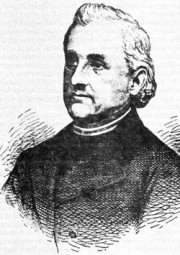 Через п'ять років після її народження батька переводять до Сучави. Там Ольга Кобилянська знайомиться з українським письменником Миколою Устияновичем. Так між родинами зароджуються приятельські стосунки, які триватимуть у майбутньому до кінця життя письменниці.
У Південній Буковині, заселеній переважно німцями й румунами, жили й українці. Але українських шкіл чи культурно-освітніх закладів у 1860—1880-ті роки тут не було. Німецька школа не могла дати Кобилянській будь-яких знань з історії культури українського народу.
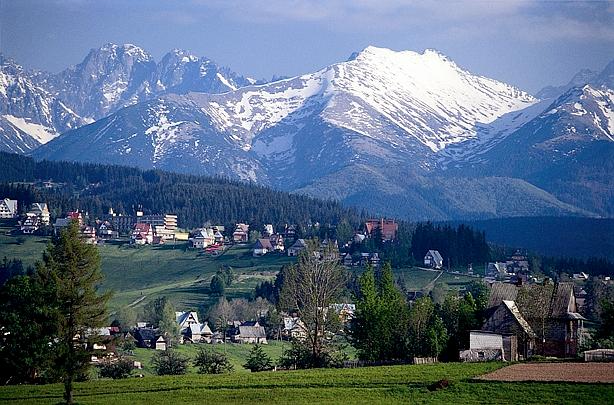 Перші літературні твори О. Кобилянської, написані німецькою мовою ще без чіткого уявлення, «що значить слово «література», припадають на початок 80-х років («Гортенза, або нарис з життя однієї дівчини», «Доля чи воля?»). Ранні неопубліковані твори Кобилянської («Гортенза», «Малюнок з народного життя на Буковині», «Видиво», «Людина з народу» та ін.) сьогодні зберігають переважно пізнавальне значення, відображаючи окремі сцени з життя містечкової інтелігенції, людей з народу.
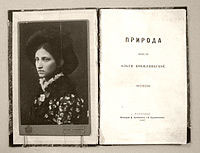 Тоді ж вона бере активну участь у так званому феміністичному русі, який зачепив чимало наболілих питань, над якими замислювалися представники передової інтелігенції. Ставши у 1894 році однією з ініціаторок створення «Товариства руських жінок на Буковині», Кобилянська обґрунтувала мету цього руху в брошурі «Дещо про ідею жіночого руху». Письменниця порушила питання про тяжке становище жінки «середньої верстви», активно виступила за рівноправність жінки й чоловіка, за її право на гідне людини життя.
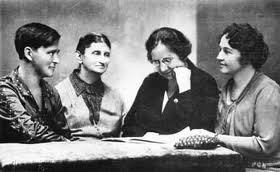 Ці думки виявилися в ранніх творах письменниці. У деяких з них («Гортенза», «Вона вийшла заміж» та ін.), змальовуючи духовний світ своїх героїнь, письменниця робить наголос на їх пошуках особистого щастя. В «Людині», а ще більше в «Царівні» особисте щастя героїнь Кобилянської більшою чи меншою мірою вже пов'язується з соціальними проблемами, активною позицією людини в житті, з необхідністю боротися з обставинами, що сковують розвиток її духовних сил.
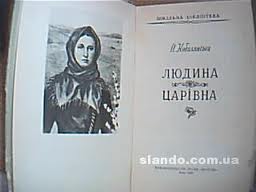 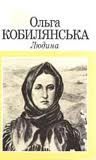 Тема інтелігенції проходить через усю творчість Кобилянськоі — від її ранніх оповідань та повістей до «Апостола черні».
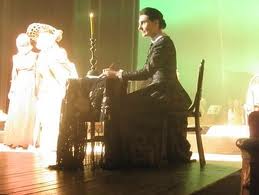 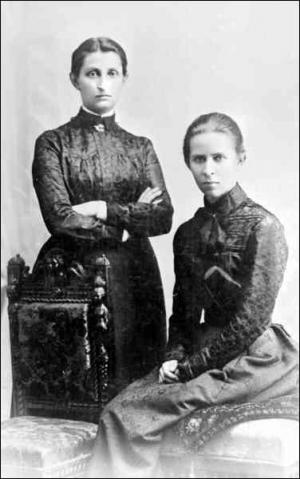 Зображення життя села, його соціально-психологічних і морально-етичних проблем стало другою провідною лінією творчості Кобилянської. «Щоденники» письменниці переконливо свідчать, що в другій половині 80-х рр. вона вже замислюється над долею народу, пов'язуючи проникнення в його життя з опануванням соціалістичних ідей.
У середині 90-х рр. письменниця поглиблює знання життя селянства, чому сприяють її тісні контакти з мешканцями буковинських сіл, зокрема Димки, що згодом увійде в її творчість страшною трагедією-братовбивством («Земля»).
      Глибоко правдиві картини з життя села Кобилянська дала в новелах «Банк рустикальний», «На полях», «У св. Івана», «Час», «Некультурна». Визначним досягненням української літератури, вагомим внеском письменниці у розробку теми землі у світовій літературі є повість Кобилянської «Земля».
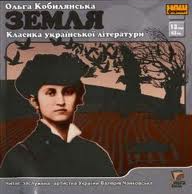 На початку 1890-х років, розробляючи проблеми, накреслені в ранніх творах, письменниця прагне розширити сферу своїх художніх пошуків, звертається до абстрактно-символічних тем і образів («Акорди», «Хрест», «Місяць» та ін.), пише ряд поезій в прозі, серед яких є майстерні художні мініатюри. Кобилянська друкує окремі твори в модерністських журналах «Світ», «Українська хата».
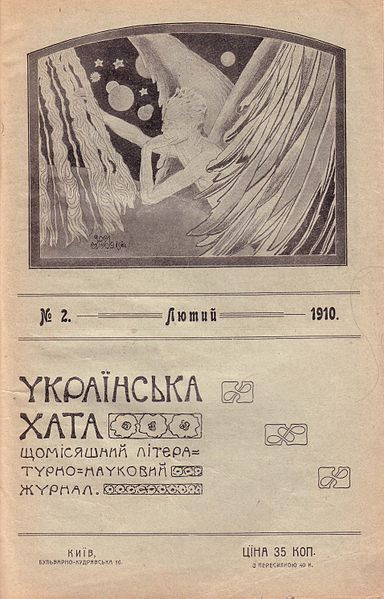 Творчість Кобилянської 1920-1930-х рр., у період, коли Північна Буковина опинилася під владою боярської Румунії, проходила в особливо складних і тяжких умовах. Українська мова й культура у цьому краї жорстоко переслідувалися, проте й у таких умовах Кобилянська налагоджує контакти з українською літературною молоддю прогресивного журналу «Промінь» (1921 — 1923), з львівським місячником «Нові шляхи», з харківським видавництвом «Рух», де протягом 1927—1929 рр. вийшли її «Твори» в 9 томах.
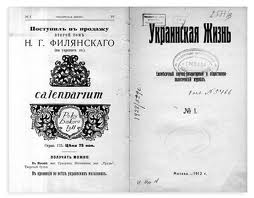 У деяких оповіданнях та новелах післявоєнного періоду Кобилянська звернулася до відображення тих морально-етичних проблем, що стали предметом художнього аналізу в багатьох її творах, написаних у кінці 19 — на початку 20 ст. Так, мотиви «Землі» знаходять своєрідне продовження і певне поглиблення в соціально-побутовому оповіданні «Вовчиха».
Виступивши в середині 1890-х рр. як українська письменниця з оповіданнями й повістями з життя інтелігенції, Кобилянська протягом майже півстоліття створила десятки оповідань, нарисів, новел, повістей, критичних і публіцистичних статей, перекладів, лишила значне за обсягом листування. Велика частина її творів написана німецькою мовою. З них лише деякі були надруковані в періодичних виданнях; у 1901 р. вони вийшли окремою книжкою під назвою «Kleinrussische Novellen». Окрему ідейно-тематичну групу становлять мемуарні та публіцистичні твори Кобилянської, написані в радянський період її діяльності.
Обставинами життя і творчістю Кобилянська глибоко вросла в буковинський ґрунт. Разом з тим вона ніколи не замикалася у вузьких етнографічних рамках і охоплювала зором усю Україну. Активна учасниця загальноукраїнського літературного процесу, Кобилянська постійно спілкувалася з культурами інших народів, зокрема тих, які жили в Австро-Угорській імперії. Завдяки новаторству, співзвучності прогресивним тенденціям світової літератури проза Кобилянської в її вершинних виявах викликала і викликає значний інтерес не лише в нашій країні, а й за її межами.
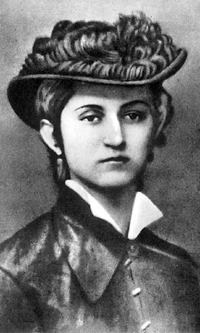 Кращі твори письменниці вийшли у перекладах багатьма мовами, зокрема слов'янськими, відіграли й відіграють важливу роль у міжслов'янських літературних контактах, піднімаючи міжнародний престиж українського художнього слова.
У Чернівцях існує єдиний в Україні Літературно-меморіальний музей письменниці, який знаходиться у будинку, де Ольга Юліанівна жила з 1925 року і до самої своєї смерті. Там, серед численних експонатів і особистих речей, зберігається унікальний документ — щоденник Кобилянської.
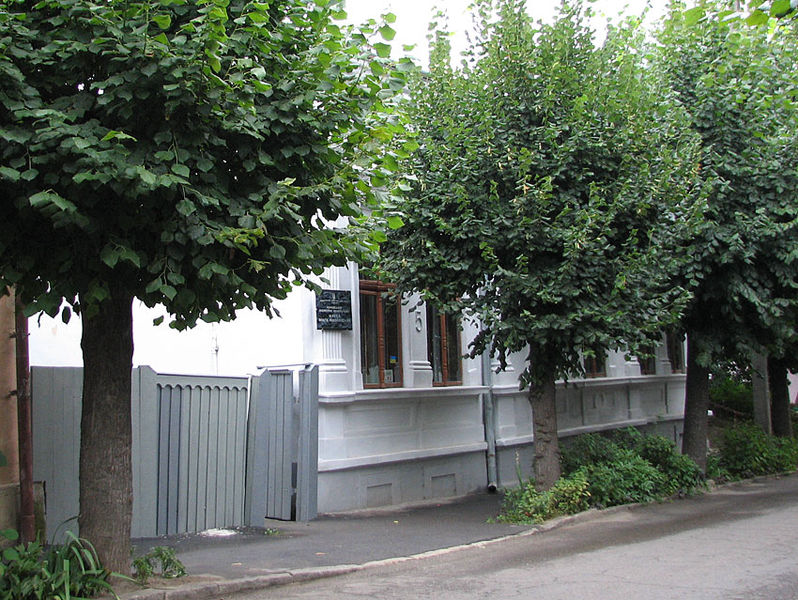 Це два загальні зошити, написані німецькою мовою, і лише деякі слова українською та польською (в їхньому домі розмовляли цими трьома мовами). Перший запис зроблено 1 листопада 1883 року. Вона вела їх понад сiм років, коли жила в Кімполунзі, Димці, Болехові. Майже 70 років ці раритети були за кордоном, їх зберіг і передав у музей відомий американський адвокат Іван Панчук
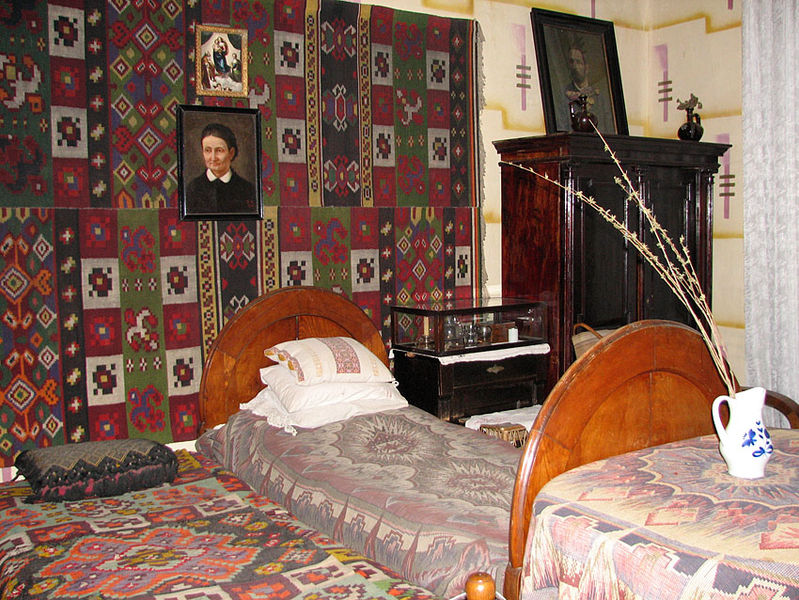